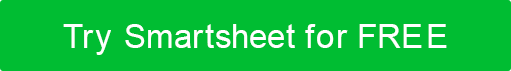 VOTRE
LOGO
NOM DE VOTRE ENTREPRISE
ANALYSE CONCURRENTIELLE
OBJECTIFS
[Décrivez pourquoi une analyse est importante et ce que vous espérez y trouver.]

Point 
Point
Point
Point
analyse concurrentielle | APERÇU
QUESTIONS D’ANALYSE
Quels produits les concurrents proposent-ils?
Les concurrents gagnent-ils de l’argent?
???
ANALYSE DU PAYSAGE
ANALYSE DU PAYSAGE
ANALYSE DU PAYSAGE
Inclure une capture d’écran
Décrire les sources utilisées pour l’analyse
Rapports et tendances
Médias sociaux
Sensibilisation des consommateurs
????
ANALYSE DU PAYSAGE
MENACE 
D’ENTRÉE
POUVOIR DE NÉGOCIATION 
DES ACHETEURS
RIVALITÉ ENTRE CONCURRENTS
INFLUENCES DU PAYSAGE
Utilisez les cinq forces de Porter pour décrire le paysage :
Rivalité entre concurrents
Menace de nouveaux entrants
Pouvoir de négociation des acheteurs
Pouvoir de négociation des fournisseurs
Menace de produits ou services de substitution
MENACE 
DES SUPPLÉANTS
POUVOIR DE NÉGOCIATION 
DES FOURNISSEURS
ANALYSE DU PAYSAGE
ANALYSE DU PAYSAGE
SEGMENTATION DES CONCURRENTS
À l’aide des concurrents identifiés dans l’analyse, nous segmenterons le paysage concurrentiel en termes d’attributs [nombre] :
Attribut un
Attribut deux
Attribut trois
Nous avons choisi ces attributs déterminants pour plusieurs raisons :
Exemple d’attribut
[Si ce n’est pas cet exemple, alors Raison 1]
[Raison 2]
SEGMENTATION DES CONCURRENTS
GRAPHIQUE DE SEGMENTATION DES CONCURRENTS
[Utilisez le modèle de graphique de segmentation Smartsheet pour construire un graphique à des fins de présentation.]
SEGMENTATION DES CONCURRENTS
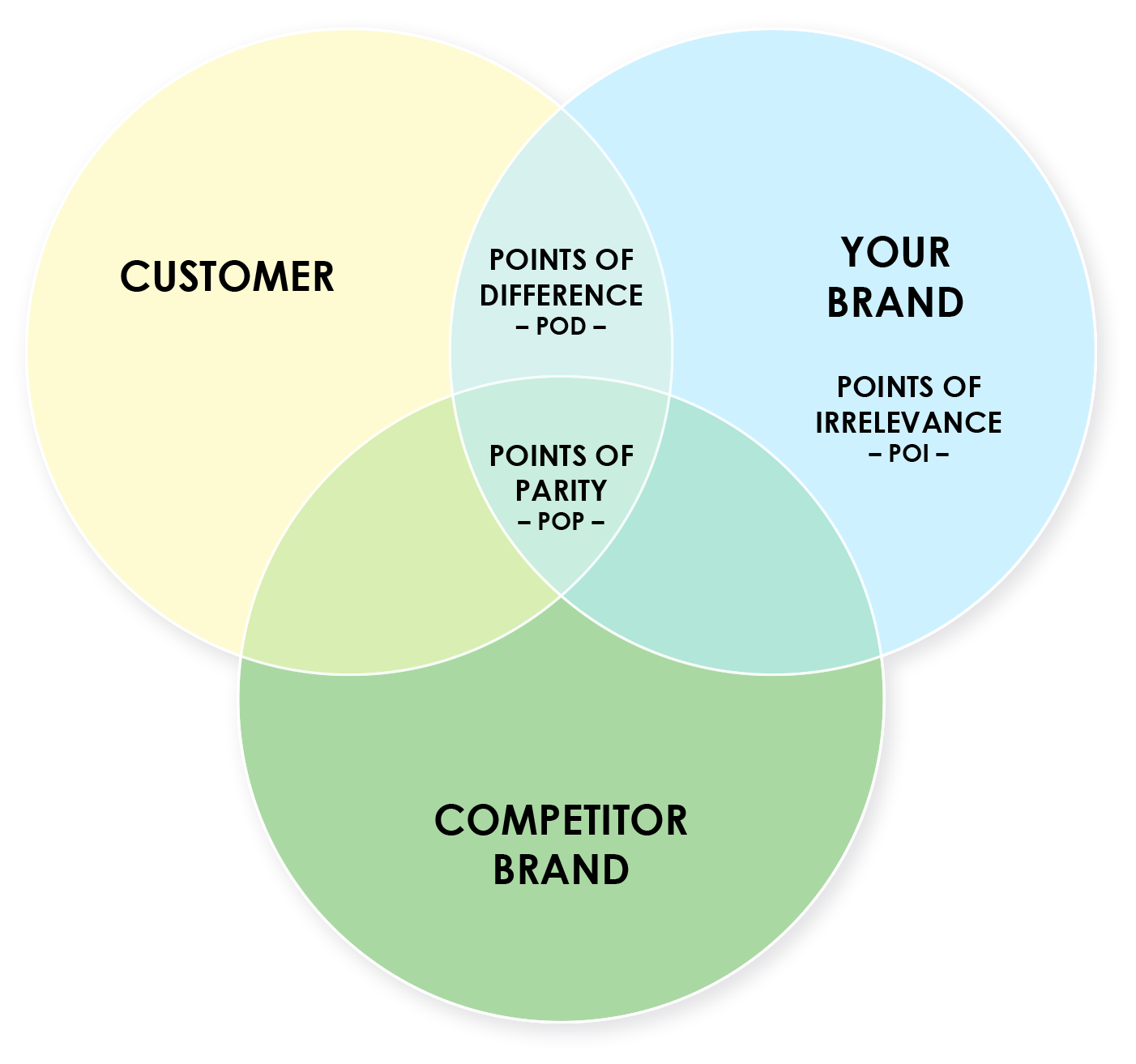 POINTS DE PARITÉ
NOM DE LA RECOMMANDATION UN
Détail un
Détail deux
Détail trois
NOM DE LA RECOMMANDATION DEUX
Détail un
Détail deux
Détail trois
NOM DE LA RECOMMANDATION TROIS
Détail un
Détail deux
Détail trois
RECOMMANDATIONS